Preacc/Linac Weekly Preformance
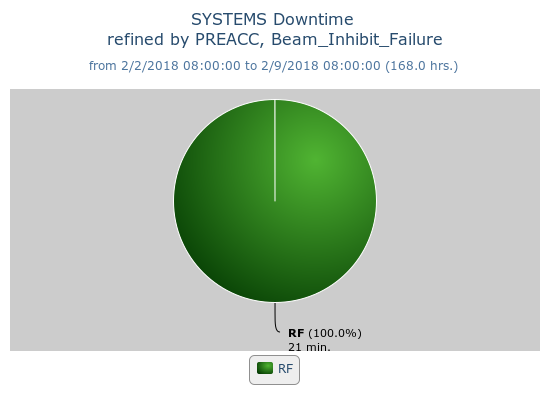 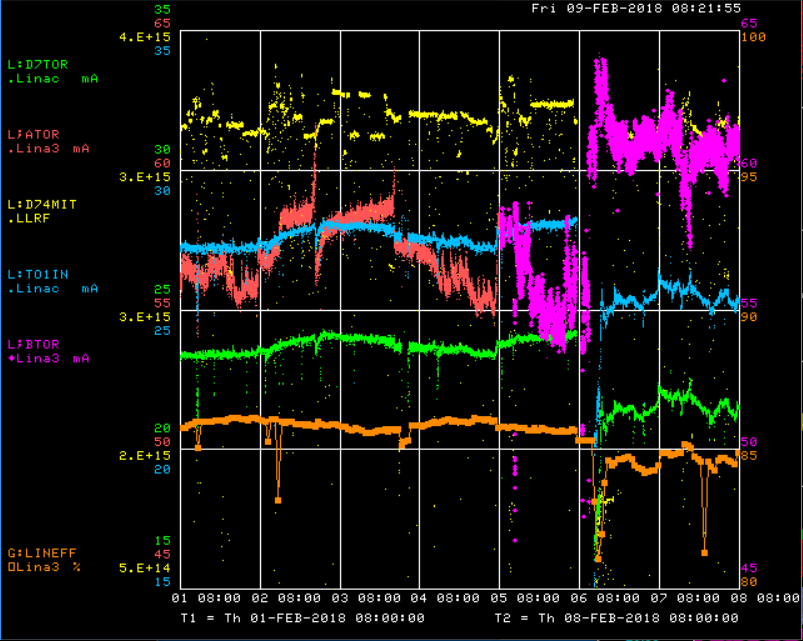 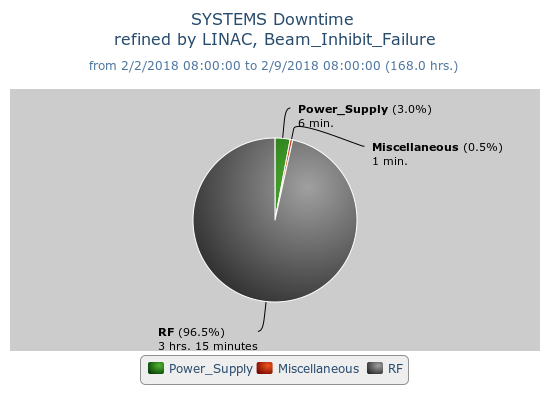 Switched to Source B
Replaced laser notcher cavity
Marx modulator testing at LRF5
1
2/9/2018
inac Machine Coordinator| 9 am Scheduling Meeting
Current Conditions
Source B – 57 mA
Linac input – 25 mA
Linac output – 22 mA, ~2.32E17 p/hr.

KRF3 regulation issues
May request 10-15 min. to take a look
2
2/9/2018
Linac Machine Coordinator| 9 am Scheduling Meeting